CC4E: Epilogue
Dr. Charles R. Severance
www.cc4e.com
code.cc4e.com (sample code)
online.dr-chuck.com
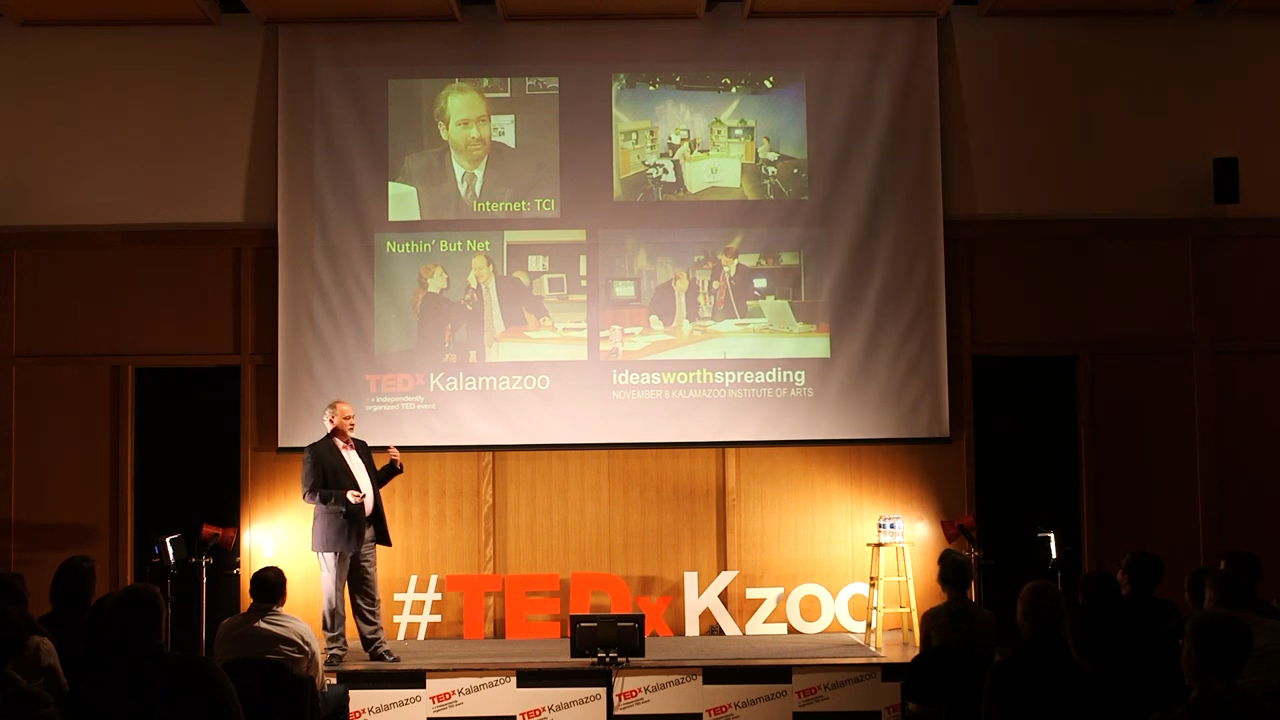 "When you think you're are finished with a journey, is often when you know where the journey actually begins.
- Dr Chuck.
Using K&R patterns to build Python Classes
Python String Class
Extendable character array (not in K&R)
Python List Class
Linked List from K&R 6.5.1 (Added by Dr. Chuck before 6.5) 
Python Dictionary Class
Hash Map of key / value pairs with buckets and linked list chains from K&R 6.6
Building a Python str() Class
www.cc4e.com/code  epilogue / krstr.c
krstr_append()
length:   2
alloc:   10
data:
int main() {
    struct krstr * x = krstr_new();
    krstr_append(x, 'H');
    krstr_append(x, 'e');
    krstr_append(x, 'l');
    krstr_append(x, 'l');
    krstr_append(x, 'o');
    krstr_append(x, ' ');
    krstr_append(x, 'w');
    krstr_append(x, 'o');
    krstr_append(x, 'r');

    krstr_append(x, 'l');
    krstr_append(x, 'd');

}
length:   9
alloc:   10
data:
realloc()
length:  11
alloc:   20
data:
d ∅ ? ? ? ? ? ? ? ?
H e l l o   w o r ∅
H e ∅ ? ? ? ? ? ? ?
H e l l o   w o r l
Building a Python list() Class
www.cc4e.com/code  epilogue / krlist.c
struct lnode {
    char *text;
    struct lnode *next;
};

struct krlist {
  struct lnode *head;
  struct lnode *tail;
  int count;
};

/* Constructor - lst = list() */
struct krlist * krlist_new() {
    struct krlist *p = malloc(sizeof(*p));
    p->head = NULL;
    p->tail = NULL;
    p->count = 0;
    return p;
}
text:
C
next:  0
head:    0
tail:    0
count:   0
www.cc4e.com/code  epilogue / krlist.c
/* lst.append("Fun") */
void krlist_append(struct krlist* self, char *str) {
   
    struct lnode *new = malloc(sizeof(*new));
    new->next = NULL;
    if ( self->head == NULL ) self->head = new;
    if ( self->tail != NULL ) self->tail->next = new;
    self->tail = new;
    
    char *text = malloc(strlen(str)+1);
    strcpy(text, str);
    new->text = text;

    self->count++;
}
text:
C
next:
text:
is
next:  ∅
head:
tail:
count:   2
www.cc4e.com/code  epilogue / krlist.c
/* lst.append("Fun") */
void krlist_append(struct krlist* self, char *str) {
   
    struct lnode *new = malloc(sizeof(*new));
    new->next = NULL;
    if ( self->head == NULL ) self->head = new;
    if ( self->tail != NULL ) self->tail->next = new;
    self->tail = new;
    
    char *text = malloc(strlen(str)+1);
    strcpy(text, str);
    new->text = text;

    self->count++;
}
text:
C
next:
text:
is
next:
head:
text:
Fun
tail:
next:  ∅
count:   3
www.cc4e.com/code  epilogue / krlist.c
Building a Python dict() Class
www.cc4e.com/code  epilogue / krdict.c
Dictionary
Bucket based hash map is the answer to a common programming interview question!
Hashes
A hash function is any algorithm or subroutine that maps large data sets to smaller data sets, called keys. For example, a single integer can serve as an index to an array (cf. associative array). The values returned by a hash function are called hash values, hash codes, hash sums, checksums, or simply hashes.
Hash functions are mostly used to accelerate table lookup or data comparison tasks such as finding items in a database...
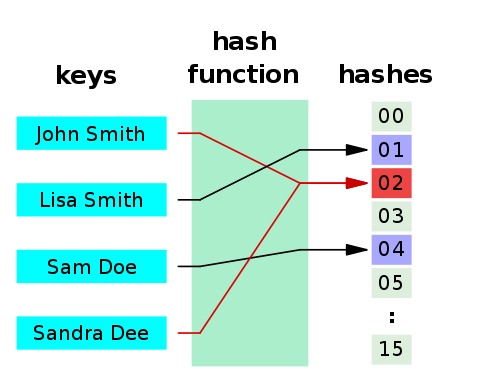 http://en.wikipedia.org/wiki/Hash_function
struct dnode {
    char *key;
    int value;
    struct dnode *next;
};  

struct krdict {
    int buckets; 
    struct dnode *heads[4];
    struct dnode *tails[4];
    int count;
};

struct krdict * krdict_new() {
    struct krdict *p = malloc(sizeof(*p));
    p->buckets = 4;
    for(int i=0; i < p->buckets; i++ ) {
        p->heads[i] = NULL;
        p->tails[i] = NULL;
    }
    p->count = 0;
    return p;
}
buckets: 4
∅
heads[0]
∅
Hash  % 4
heads[1]
key
heads[2]
∅
heads[3]
∅
count: 0
www.cc4e.com/code  epilogue / krdict.c
int main(void)
{
    struct krdict * d = krdict_new();

    krdict_put(d, "z", 8);
    krdict_put(d, "z", 1);
    krdict_put(d, "y", 2);
    krdict_put(d, "b", 3);
    krdict_put(d, "a", 4);
    krdict_dump(d);

    krdict_del(d);
}
buckets: 4
∅
heads[0]
∅
y=2
a=4
Hash  % 4
heads[1]
key
heads[2]
∅
z=1
b=3
heads[3]
∅
count: 4
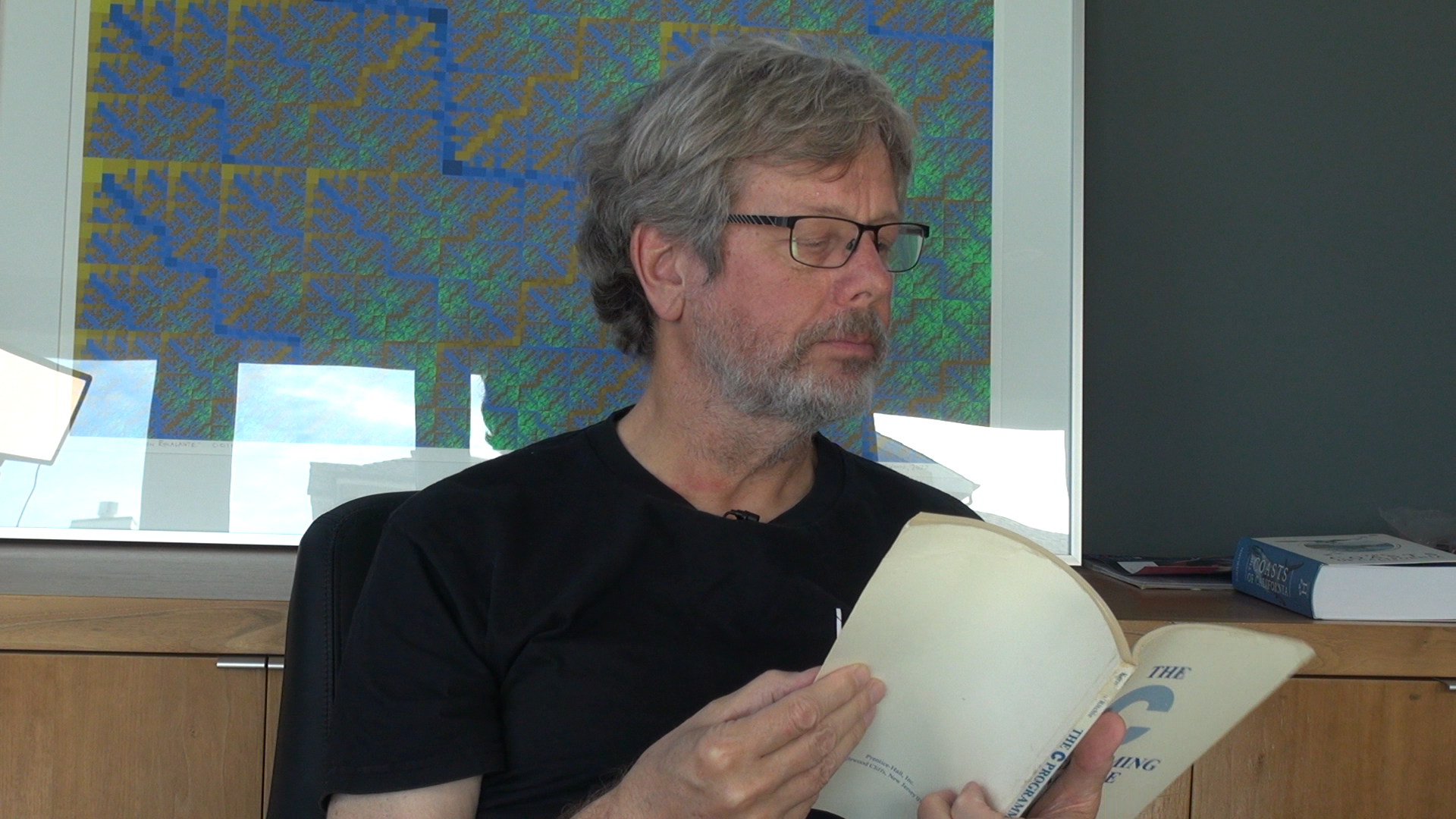 Let's visit Guido van Rossum and ask about the relationship between Python 0.0.1 and Chapter 6 of Kernighan and Ritchie…
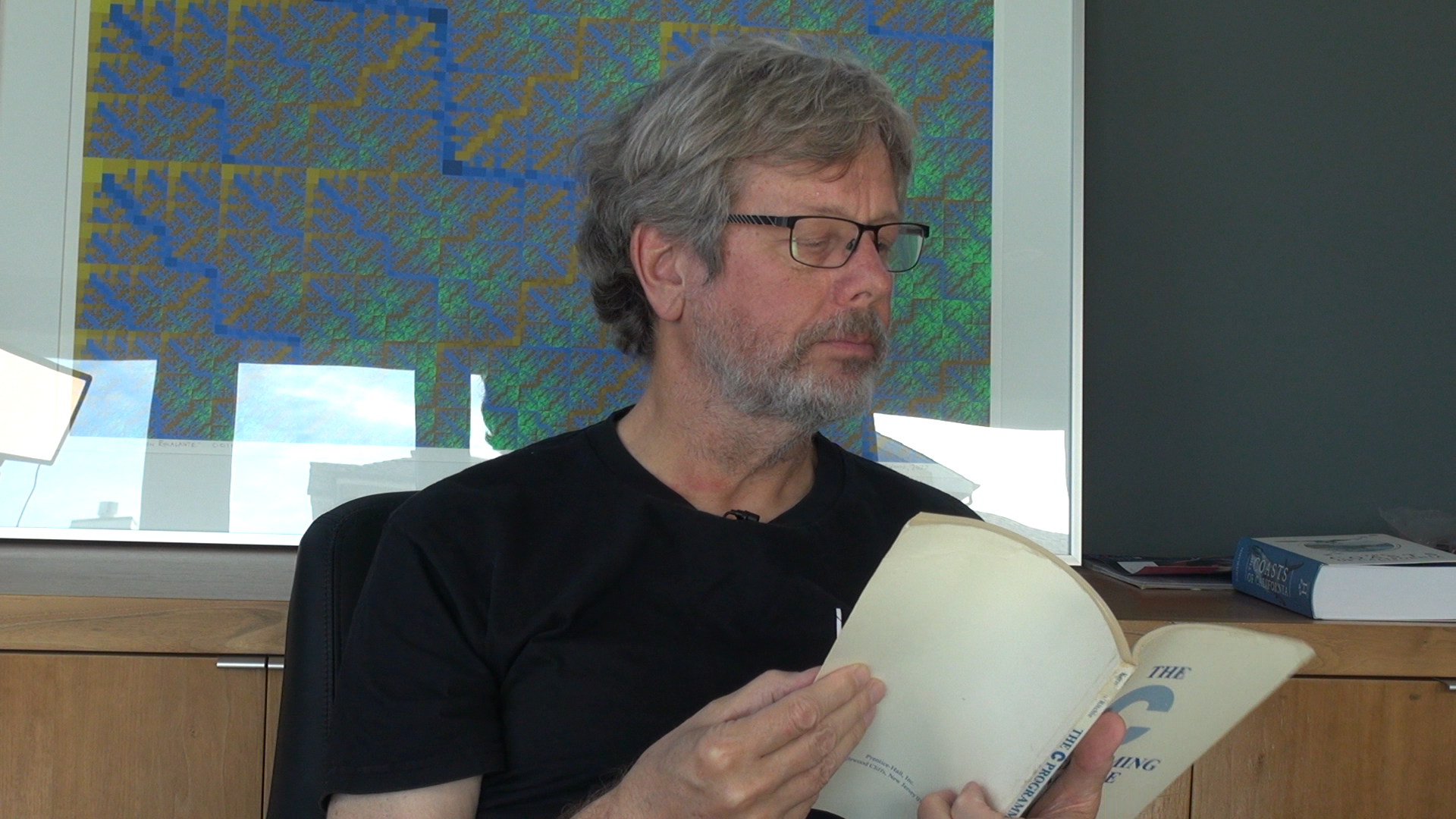 "There are plenty of pointers in Python, but the classic linked list is not used much."                 -- Guido van Rossum
Surprise!
The Python 1.0 list() and dict() objects 
Extendable arrays of pointers – not linked lists
Inspiration was not K&R Chapter 6
Inspiration for Python 0.1 dict() object
"Collision Resolution by Open Addressing", Donald Knuth, "Sorting and Searching", pp 518-519, 1973
There were no linked lists in the core Python data structures
Arrays turn out to have an advantage with cached memory architectures
Efficient use of cache became increasing important in the late 1980's
Python 1.0 List
www.cc4e.com/code  epilogue / p1list.c
struct p1list {
  int alloc;
  int length;
  char **items;
};

/* Constructor - lst = list() */
struct p1list * p1list_new() {
    struct p1list *p = malloc(sizeof(*p));
    p->length = 0;
    p->alloc = 2;
    p->items = malloc(p->alloc * sizeof(char *));
    return p;
}
[0]
0
alloc:    2
[1]
0
length:   0
items:
www.cc4e.com/code  epilogue / p1list.c
/* lst.append("Hello world") */
void p1list_append(struct p1list* self, char *str) {

    // Extend if necessary
    if ( self->length >= self->alloc ) {
        printf("Extending from %d to %d\n", self->alloc, self->alloc + 2);
        self->alloc = self->alloc + 2;
        self->items = (char **) realloc(self->items, (self->alloc * sizeof(char *)));
    }

    char *saved = malloc(strlen(str)+1);
    strcpy(saved, str);
    self->items[self->length] = saved;
    self->length++;
}
[0]
alloc:    2
C
[1]
0
length:   1
items:
www.cc4e.com/code  epilogue / p1list.c
/* lst.append("Hello world") */
void p1list_append(struct p1list* self, char *str) {

    // Extend if necessary
    if ( self->length >= self->alloc ) {
        printf("Extending from %d to %d\n", self->alloc, self->alloc + 2);
        self->alloc = self->alloc + 2;
        self->items = (char **) realloc(self->items, (self->alloc * sizeof(char *)));
    }

    char *saved = malloc(strlen(str)+1);
    strcpy(saved, str);
    self->items[self->length] = saved;
    self->length++;
}
[0]
alloc:    2
C
[1]
length:   2
is
items:
www.cc4e.com/code  epilogue / p1list.c
/* lst.append("Hello world") */
void p1list_append(struct p1list* self, char *str) {

    // Extend if necessary
    if ( self->length >= self->alloc ) {
        printf("Extending from %d to %d\n", self->alloc, self->alloc + 2);
        self->alloc = self->alloc + 2;
        self->items = (char **) realloc(self->items, (self->alloc * sizeof(char *)));
    }

    char *saved = malloc(strlen(str)+1);
    strcpy(saved, str);
    self->items[self->length] = saved;
    self->length++;
}
[0]
alloc:    4
C
[1]
length:   3
is
[2]
items:
fun
[3]
0
www.cc4e.com/code  epilogue / p1list.c
text:
C
next:
text:
is
next:
head:
text:
Fun
tail:
next:  ∅
count:   3
[0]
alloc:    4
C
[1]
length:   3
is
[2]
items:
fun
[3]
0
www.cc4e.com/code  epilogue / p1list.c
/* lst.append("Hello world") */
void p1list_append(struct p1list* self, char *str) {

    // Extend if necessary
    if ( self->length >= self->alloc ) {
        printf("Extending from %d to %d\n", self->alloc, self->alloc + 2);
        self->alloc = self->alloc + 2;
        self->items = (char **) realloc(self->items, (self->alloc * sizeof(char *)));
    }

    char *saved = malloc(strlen(str)+1);
    strcpy(saved, str);
    self->items[self->length] = saved;
    self->length++;
}
/* lst.append("Fun") */
void krlist_append(struct krlist* self, char *str) {
   
    struct lnode *new = malloc(sizeof(*new));
    new->next = NULL;
    if ( self->head == NULL ) self->head = new;
    if ( self->tail != NULL ) self->tail->next = new;
    self->tail = new;
    
    char *text = malloc(strlen(str)+1);
    strcpy(text, str);
    new->text = text;

    self->count++;
}
www.cc4e.com/code  epilogue / p1list.c
Python 1.0 Dictionary
www.cc4e.com/code  epilogue / p1dict.c
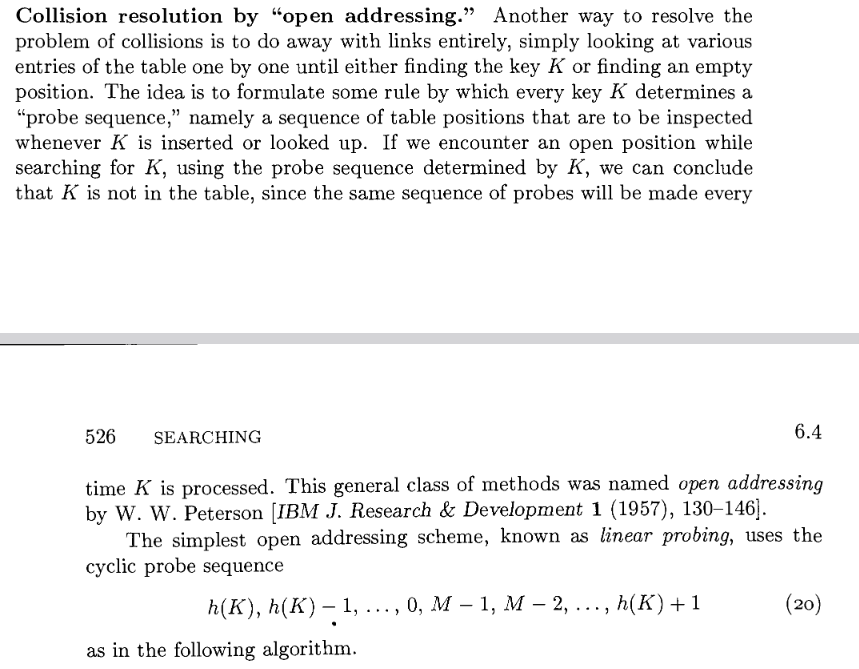 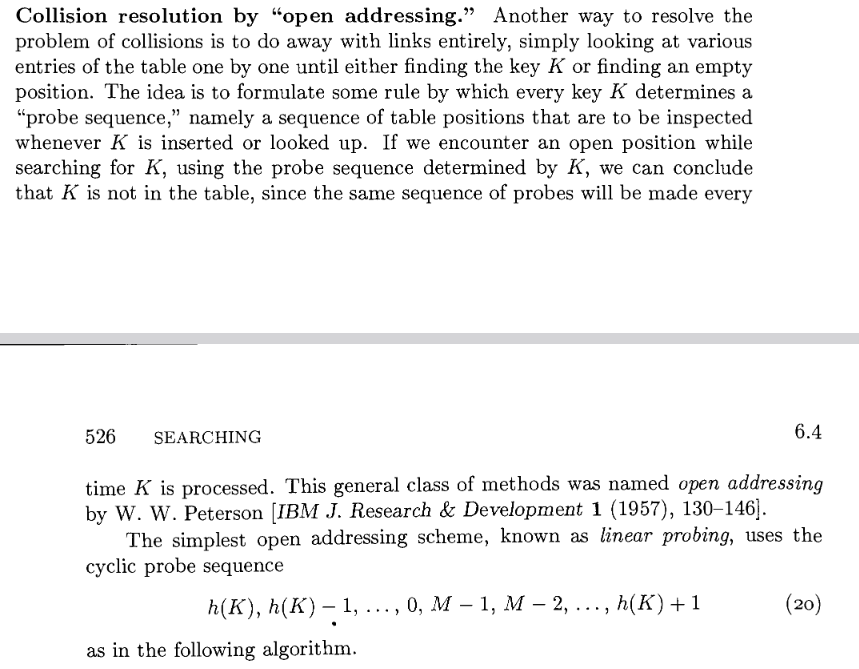 "Collision Resolution by Open Addressing", Donald Kunth, "Sorting and Searching", pp 518-519, 1973
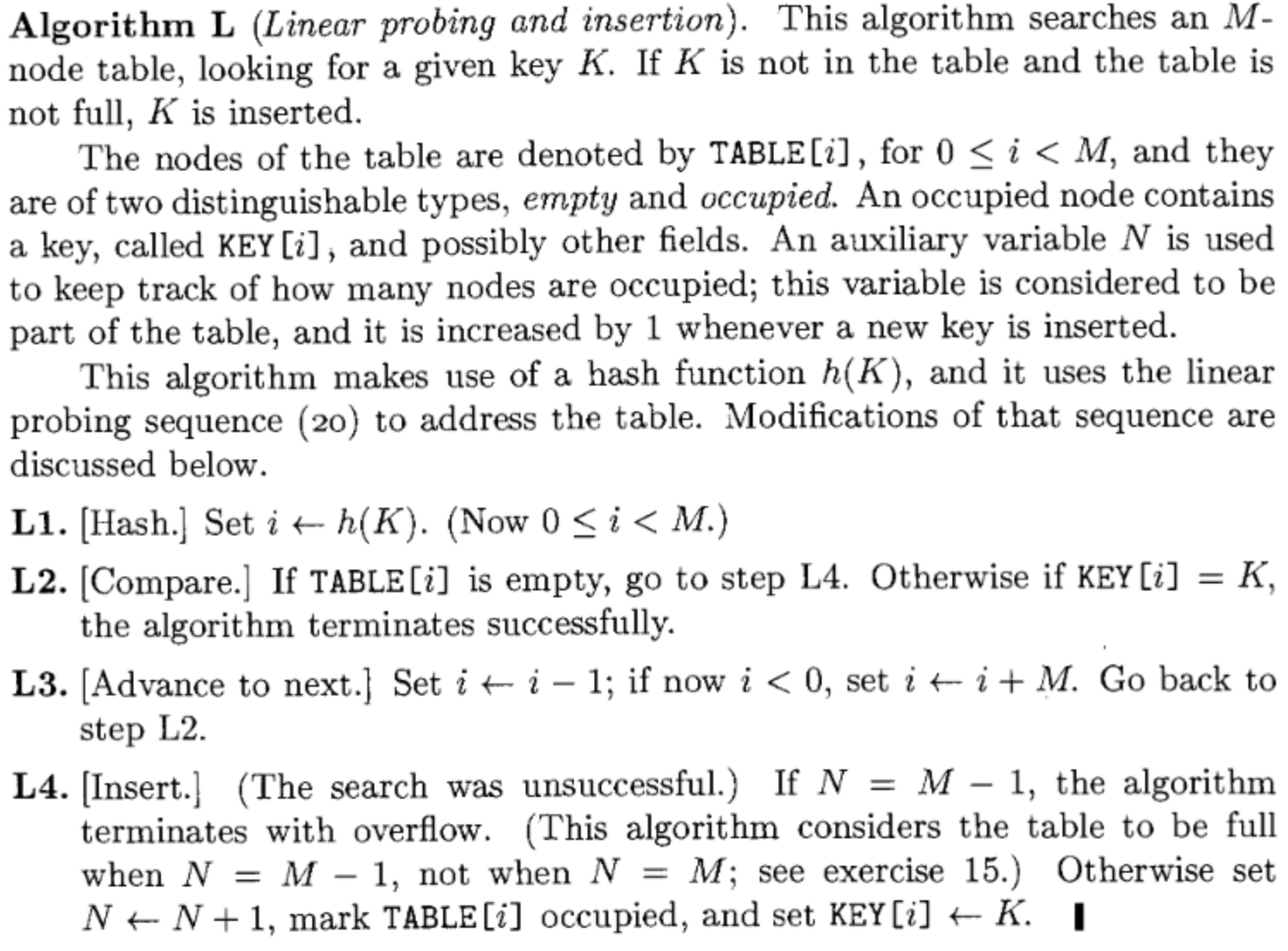 "Collision Resolution by Open Addressing", Donald Kunth, "Sorting and Searching", pp 518-519, 1973
alloc:    8
key      0
value    0
[0]
length:   0
items:
Start at the position indicated by the hash and search backwards.  If you reach the start of the array and have not yet found an open slot, continue at the last entry.  If you come back to the original slot finding no empty entries, the map is full and must be expanded.
key      0
value    0
[1]
key      0
value    0
[2]
key      0
value    0
[3]
Hash  % 8
key
key      0
value    0
[4]
key      0
value    0
[5]
key      0
value    0
[6]
"Collision Resolution by Open Addressing", Donald Kunth, "Sorting and Searching", pp 518-519, 1973
key      0
value    0
[7]
struct dnode {
    char *key;
    char *value;
};  
    
struct p1dict {
   int alloc;
   int length; 
   struct dnode *items; 
}; 

/* Constructor - dct = dict() */
struct p1dict * p1dict_new() {
    int i;
    struct p1dict *p = malloc(sizeof(*p));
    p->length = 0;
    p->alloc = 2;
    p->items = malloc(p->alloc * sizeof(struct dnode));
    for(i=0; i < p->alloc; i++) {
        p->items[i].key = NULL;
        p->items[i].value = NULL;
    }
    return p;
}
alloc:    2
key      0
value    0
[0]
length:   0
items:
key      0
Value    0
[1]
www.cc4e.com/code  epilogue / p1dict.c
alloc:    2
"z"
key
value
[0]
length:   1
"Catch phrase"
items:
key      0
value    0
[1]
void p1dict_put(struct p1dict* self, char *key, char *value)
{
    struct dnode *old;

    old = p1dict_find(self, key);

    /* ... Magic happens ... */

    /* Found empty slot */
    old->value = malloc(strlen(value)+1);
    strcpy(old->value, value);
    old->key =  malloc(strlen(key)+1);
    strcpy(old->key, key);

    self->length++;
}
Hash  % 2
"z"
alloc:    2
Free:
"z"
key
value
[0]
"Catch phrase"
length:   1
"W"
items:
key      0
value    0
[1]
void p1dict_put(struct p1dict* self, char *key, char *value)
{
    struct dnode *old;

    old = p1dict_find(self, key);
    /* Found Existing slot */
    if ( old != NULL && old->key != NULL ) {
        free(old->value);
        old->value = malloc(strlen(value)+1);
        strcpy(old->value, value);
        return;
    }

    /* ... Magic Happens ... */
}
Hash  % 2
"z"
alloc:    2
key
value
[0]
"z"
length:   2
"W"
items:
key      
value
[1]
"y"
"B"
void p1dict_put(struct p1dict* self, char *key, char *value)
{
    struct dnode *old;

    old = p1dict_find(self, key);

    /* ... Magic happens ... */

    /* Found empty slot */
    old->value = malloc(strlen(value)+1);
    strcpy(old->value, value);
    old->key =  malloc(strlen(key)+1);
    strcpy(old->key, key);

    self->length++;
}
Hash  % 2
"y"
alloc:    2
key
value
[0]
"z"
length:   2
"W"
items:
key      
value
[1]
"y"
"B"
void p1dict_put(struct p1dict* self, char *key, char *value)
{
    struct dnode *old;

    old = p1dict_find(self, key);

    /* ... If we need a new slot and don't find one ... */

    if ( self->length >= (self->alloc*0.7) ) {
        printf("We are making space for %s\n", key);
        /* ... Expand / re-hash code ... */

    }
}
Hash  % 2
"c"
printf("We are making space for %s\n", key);
        old_alloc = self->alloc;
        old_items = self->items;

        /* make new "empty items" */
        self->alloc = self->alloc * 2;
        self->items = malloc(self->alloc * sizeof(struct dnode));
        for(i=0; i < self->alloc; i++) {
            self->items[i].key = NULL;
            self->items[i].value = NULL;
        }

        /* We need to loop through old items and re-hash them */
        for(i=0; i<old_alloc; i++) {
            if ( old_items[i].key == NULL ) continue;
            new_item = p1dict_find(self, old_items[i].key);
            new_item->key = old_items[i].key;
            new_item->value = old_items[i].value;
        }
        free(old_items);

	/* Find a space to insert in the new items */
        old = p1dict_find(self, key);
key
value
[0]
old_items:
"z"
"W"
old_alloc: 2
key      
value
[1]
"y"
alloc:    4
"B"
length:   0
items:
key      0
value    0
[0]
/* make new "empty items" */
self->alloc = self->alloc * 2;
self->items = malloc(self->alloc *
                  sizeof(struct dnode));

for(i=0; i < self->alloc; i++) {
    self->items[i].key = NULL;
    self->items[i].value = NULL;
}
key      0
value    0
[1]
key      0
value    0
[2]
key      0
value    0
[3]
Hash  % 2
"c"
key
value
[0]
old_items:
"z"
"W"
old_alloc: 2
key      
value
[1]
"y"
alloc:    4
"B"
length:   1
items:
key      
value
[0]
for(i=0; i<old_alloc; i++) {
  if(old_items[i].key == NULL) continue;
  new_item = p1dict_find(self,
            old_items[i].key);
  new_item->key = old_items[i].key;
  new_item->value = old_items[i].value;
}
key      0
value    0
[1]
Hash  % 2
"z"
key      0
value    0
[2]
key      0
value    0
[3]
Hash  % 2
www.cc4e.com/code  epilogue / p1dict.c
"c"
key
value
[0]
old_items:
"z"
"W"
old_alloc: 2
key      
value
[1]
"y"
alloc:    4
"B"
length:   2
items:
key      
value
[0]
key      0
value    0
[1]
key      0
value    0
[2]
free(old_items);
key      
value
[3]
Hash  % 2
www.cc4e.com/code  epilogue / p1dict.c
"c"
"z"
"W"
"y"
alloc:    4
"B"
length:   2
items:
key      
value
[0]
key      0
value    0
[1]
key      0
value    0
[2]
free(old_items);
key      
value
[3]
Hash  % 2
www.cc4e.com/code  epilogue / p1dict.c
"c"
key      
value
[0]
"z"
alloc:    4
"W"
length:   2
key      0
value    0
[1]
"y"
items:
"B"
key      
value
[2]
key      
value
[3]
Hash  % 2
www.cc4e.com/code  epilogue / p1dict.c
"c"
key      
value
[0]
"z"
alloc:    4
"W"
length:   2
key      0
value    0
[1]
"y"
items:
"B"
key      
value
[2]
"c"
"42"
key      
value
[3]
Hash  % 4
"c"
if ( self->length >= (self->alloc*0.7) ) {
    /* Make new "empty items" and re-hash items ... */

    /* Find the location for our key in new items */
    old = p1dict_find(self, key);
}

old->value = malloc(strlen(value)+1);
strcpy(old->value, value);
old->key =  malloc(strlen(key)+1);
strcpy(old->key, key);
self->length++;
Python 3.7 Ordered Dictionary
A list() plus a hashed index with open addressing collision resolution

www.cc4e.com/code  epilogue / p3dict.c
Recall…
Python before 3.7, dictionaries were unordered
Because hashing 
As we have seen in the TreeMap exercise in CC4E, you can have more than one data structure at the same time
Linked List + Binary Tree = Key / Value store – sorted by key
Ordered Dictionaries in Python 3.7
Insert order (not key order!!!)
Basically, a Python list() plus a hash index for quick lookup / get
Iterating through 3.7 Dictionary is just like a Python 1.0 List
Key lookup and insert is still quick
alloc:    4
struct dnode {
    char *key;
    char *value;
};

struct p3dict {
   int alloc;
   int length;
   struct dnode *items;
   int *index;
};
length:   3
items:
index:
key      
value
[0]
1
[0]
"z"
[1]
-1
"W"
key      
value
[1]
[2]
-1
"y"
"B"
[3]
0
key      
value
[2]
"c"
[4]
2
"42"
[5]
-1
key     0
value   0
[3]
[6]
-1
Hash  % 8
[7]
-1
"c"
www.cc4e.com/code  epilogue / p3dict.c
Summary
Expandible arrays of structs with pointers to objects
Linked list is not used in Python core data structures and it was a really good choice
Moving memory management into Python and adding garbage collection instead of depending on realloc() in C was important to the success of modern Python
But there is more…
Python's Object Oriented Design Approaches
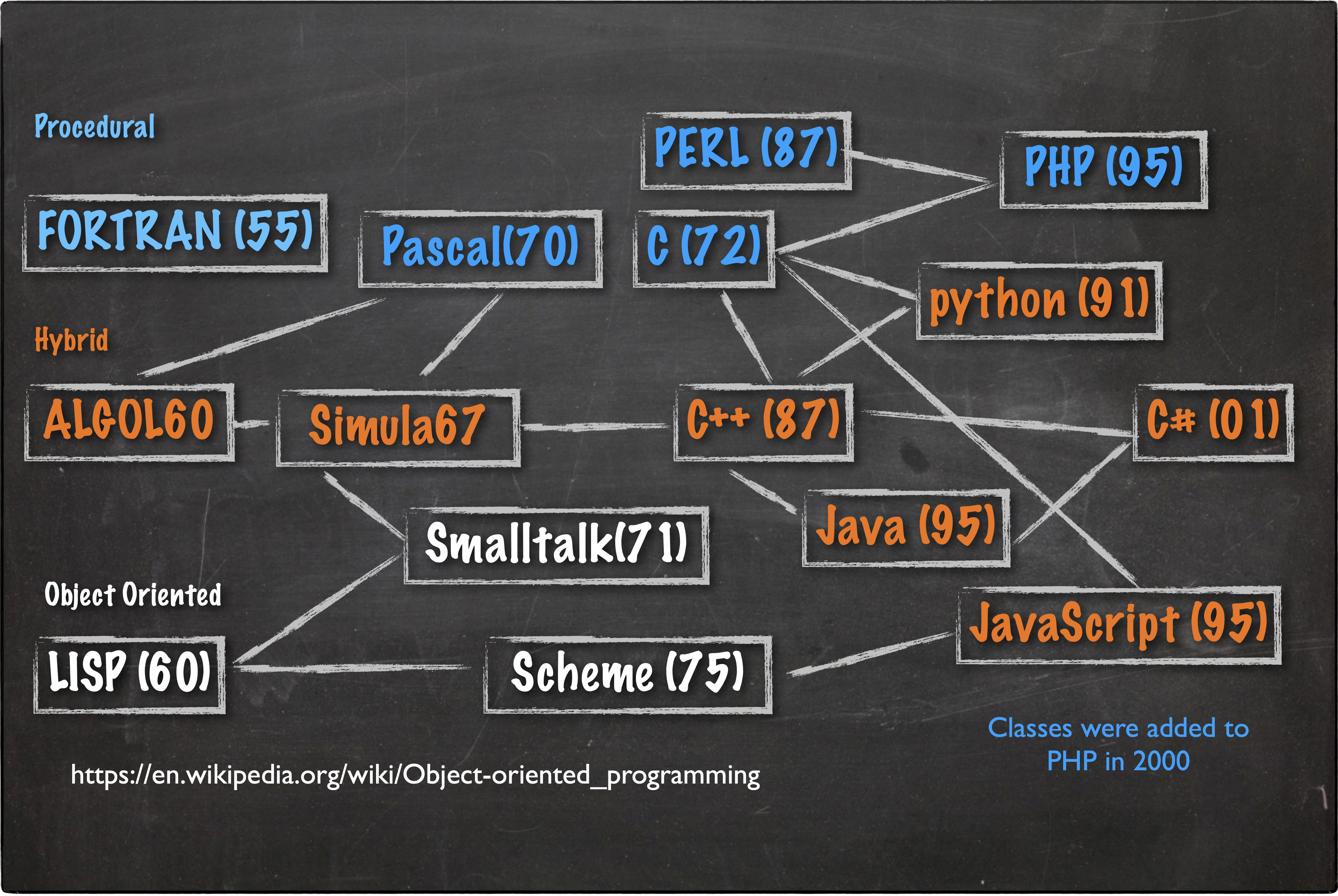 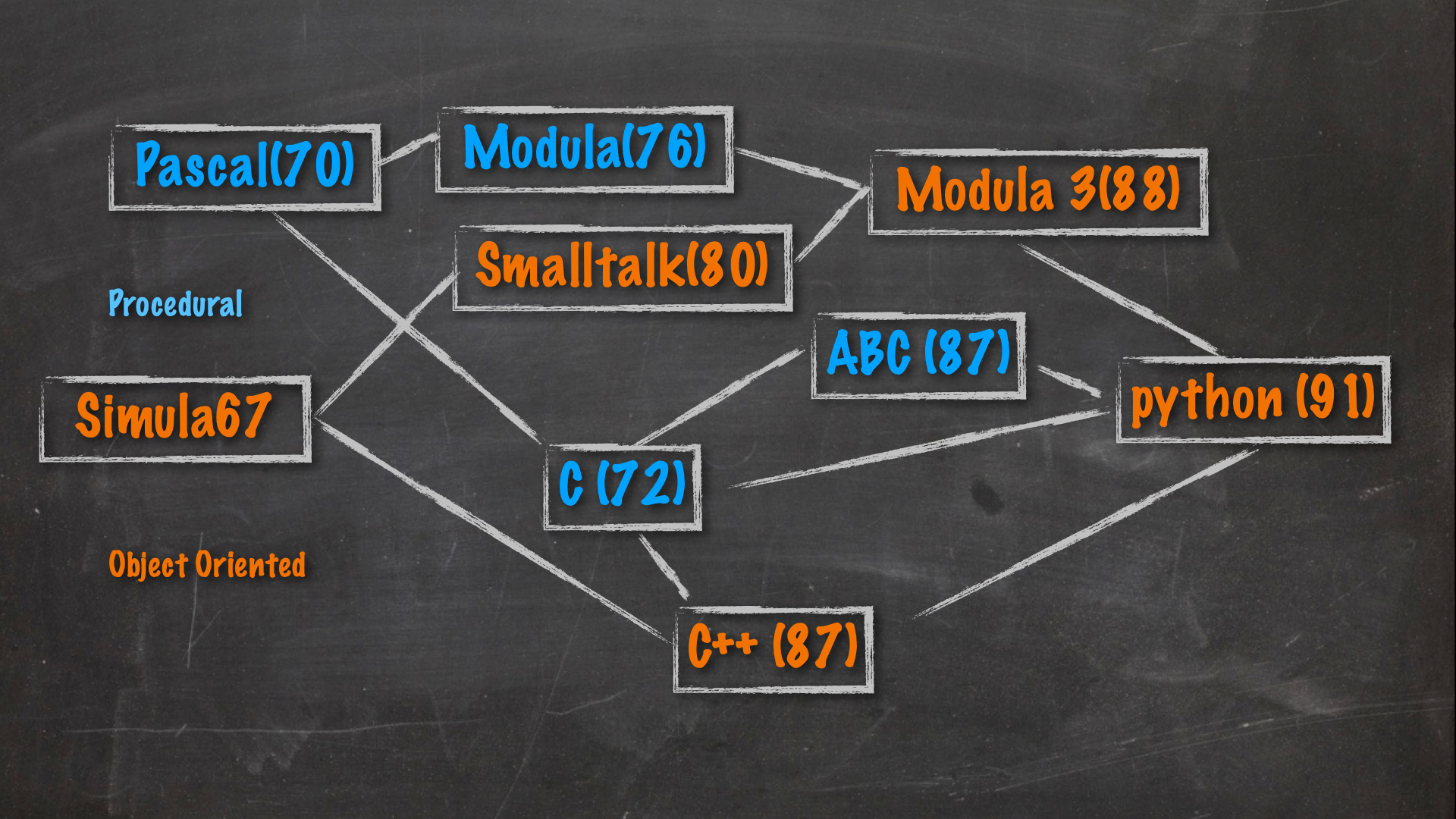 C++ (1972-1987)
User defined classes
Guido used and wrote code in C++
Reference count tracking using operator overloading experiment
Wanted to hide malloc, realloc, and from from the end-user
C++ had powerful data structures
C++ (like C) was not interested in automating management of dynamically allocated memory (i.e. simple garbage collection)
Guido chose C as the language to build Python
ABC (1984-1987)
Built in composable types
Numbers
Arbitrary length
Text (string) 
List (sorted by value)
Tables (sorted by key)
Used B-trees internally
Reference counting
No user defined "classes"
HOW TO RETURN words document:
   PUT {} IN collection
   FOR line IN document:
      FOR word IN split line:
         IF word not.in collection:
            INSERT word IN collection
   RETURN collection
https://en.wikipedia.org/wiki/ABC_(programming_language)
https://homepages.cwi.nl/~steven/abc/programmers/quick-look.html
From ABC to Python
HOW TO RETURN words document:
   PUT {} IN collection
   FOR line IN document:
      FOR word IN split line:
         IF word not.in collection:
            INSERT word IN collection
   RETURN collection
Liked the data structures available to users
Liked indentation syntax
Implementation using B-Trees was too complex
Wanted real OO
Wanted to call C libraries
Wanted lower case keywords to be more UNIX-like
def words(document):
    collection = []
    for line in document:
        for word in line.split():
            if word not in collection :
                collection.append(word)
    return collection
MODULE Person;

REVEAL T = Public BRANDED 
OBJECT 
  name: TEXT;   (* These two variables *)
  age: INTEGER; (* are private. *)
OVERRIDES
  getAge := Age;
  init := Init;
END;

PROCEDURE Age(self: T): INTEGER =
  BEGIN
    RETURN self.age;
  END Age;

PROCEDURE Init(self: T; name: TEXT; age: INTEGER): T =
  BEGIN
    self.name := name;
    self.age := age;
  RETURN self;
  END Init;

BEGIN
END Person.
Modula 3 (1988)
Nice OO pattern
Information Hiding
Attributes
Methods
The concept of 'self' as first parameter to methods
The concept of 'self' was also present in Smalltalk-80
https://en.wikipedia.org/wiki/Modula-3
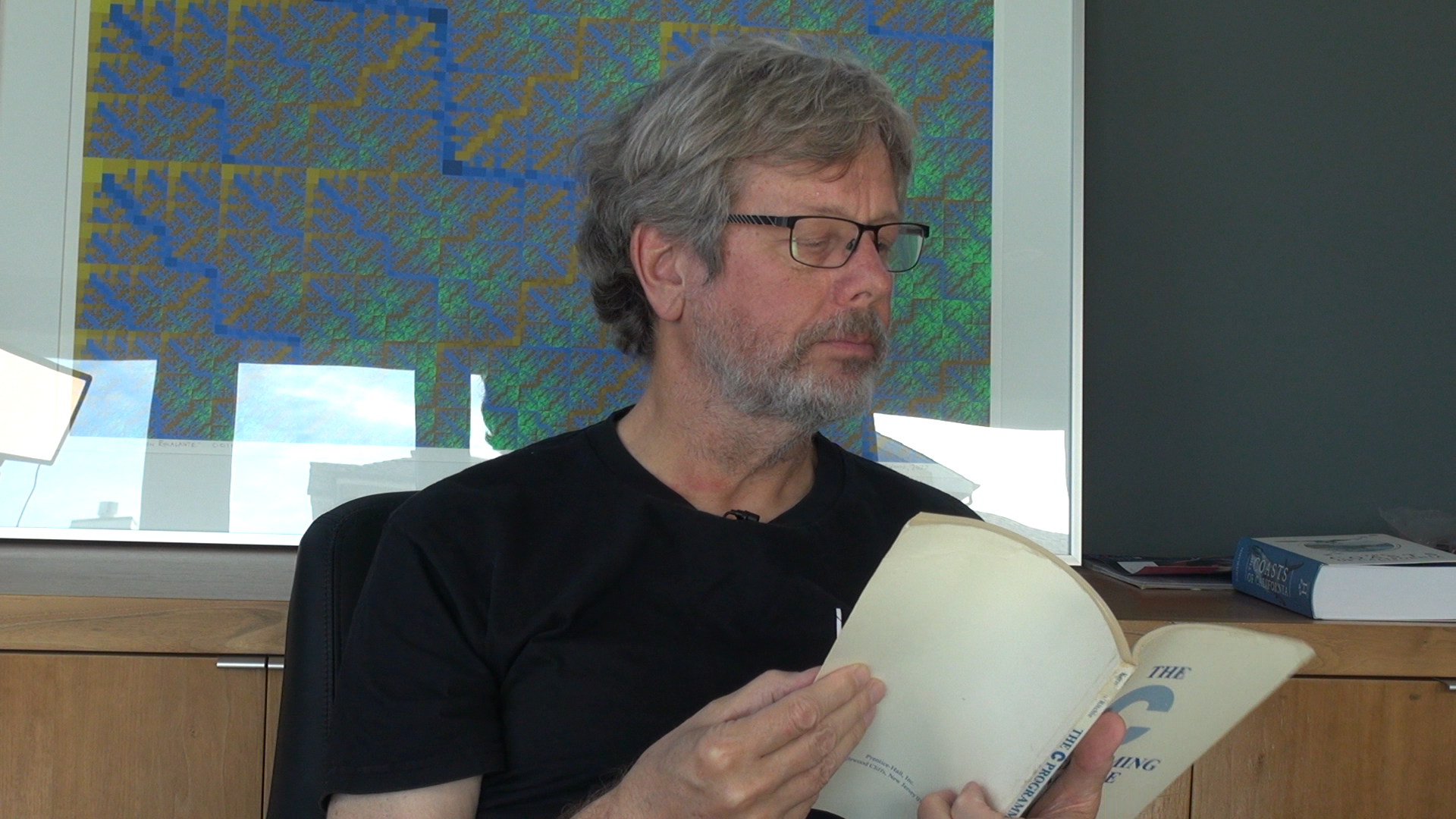 Let's visit Guido van Rossum again and talk about what inspired him as he was designing Object Orientation in Python.
Acknowledgements / Contributions
These slides are Copyright 2023-  Charles R. Severance (online.dr-chuck.com) as part of www.cc4e.com and made available under a Creative Commons Attribution 4.0 License.  Please maintain this last slide in all copies of the document to comply with the attribution requirements of the license.  If you make a change, feel free to add your name and organization to the list of contributors on this page as you republish the materials.

Initial Development: Charles Severance, University of Michigan School of Information

Insert new Contributors and Translators here including names and dates
Continue new Contributors and Translators here